‚Beaming Kraków’ in Euroclear
CEE Awards 2024
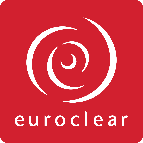 About us
WE AREEUROCLEARIN POLAND
CEE Awards
Euroclear Bank at CEE Awards
2023: Most Vibrant Workplace
2024: Shortlisted in the following categories
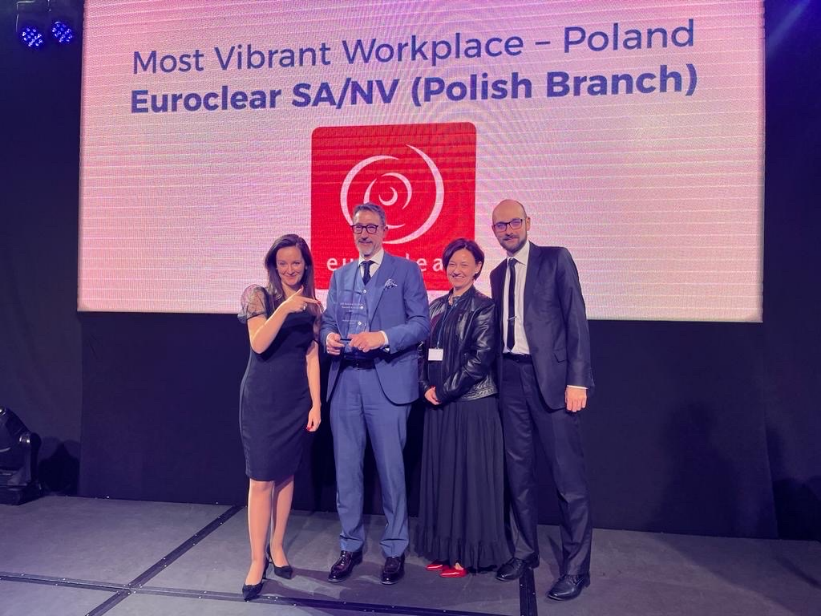 Best University-Business Cooperation of the Year – Poland
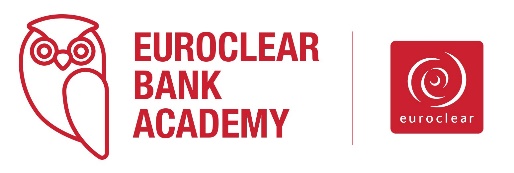 Top Diversity & Inclusion Initiative – Poland
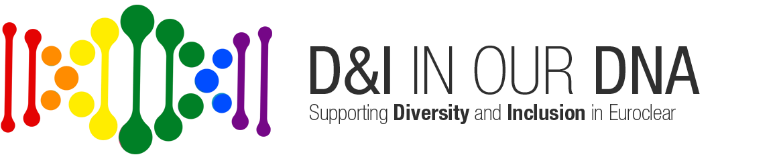 Business Centre Director – BSC – Poland:
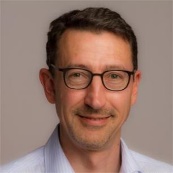 Stephane Bernard
Best University-Business Cooperation - Poland
Best University-Business Cooperation of the Year – Poland
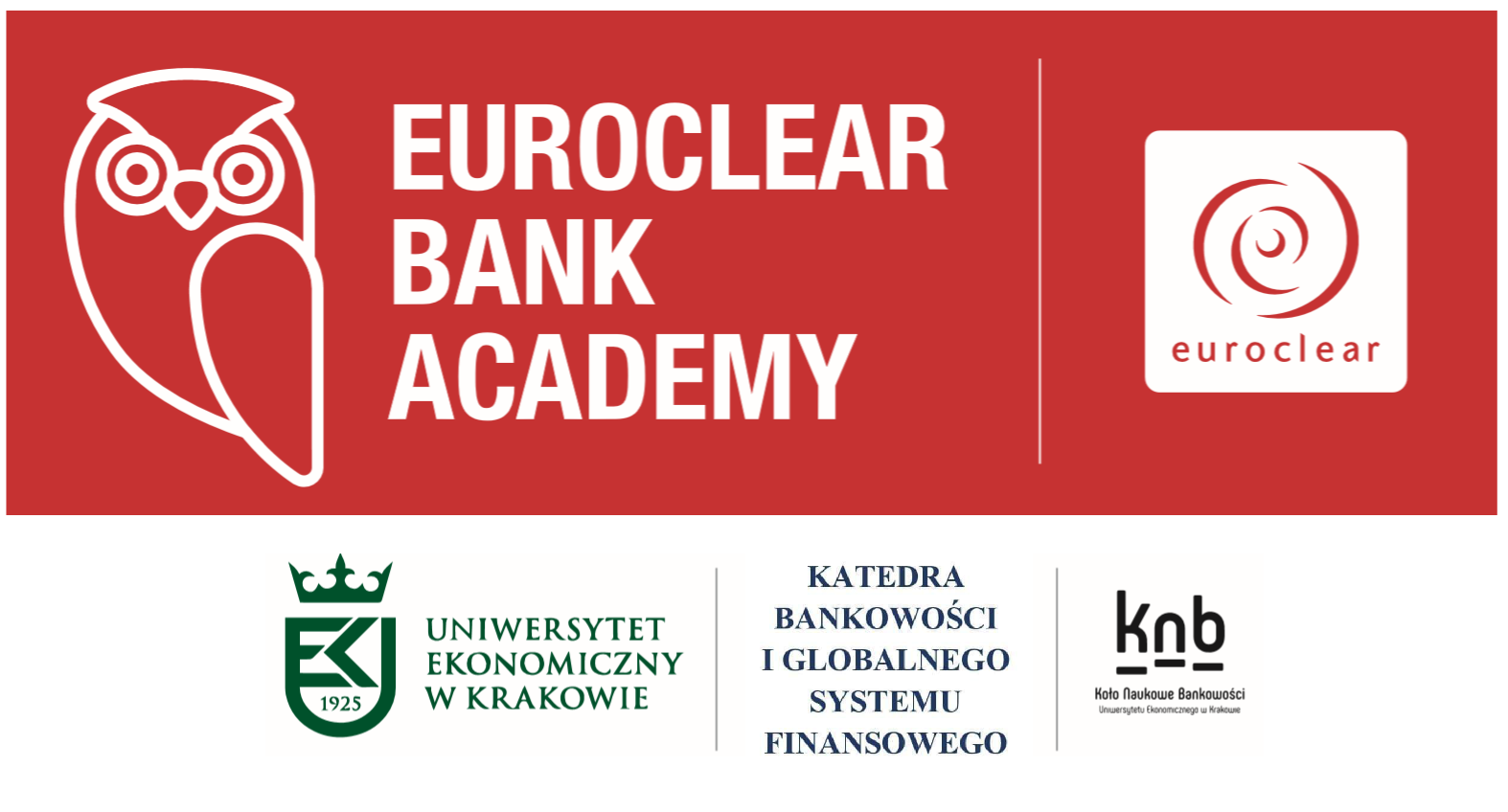 1st 2019 
UEK
2nd 2020
Online
3rd 2021
Online
4th 2022
Online
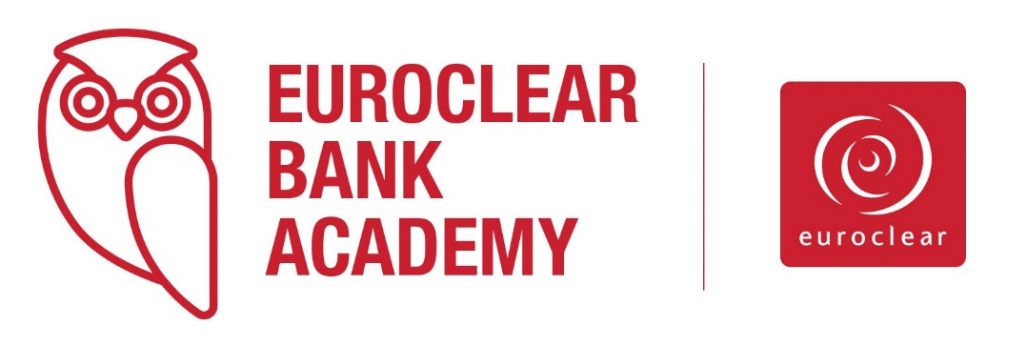 5th 2023
UEK
Best University-Business Cooperation - Poland
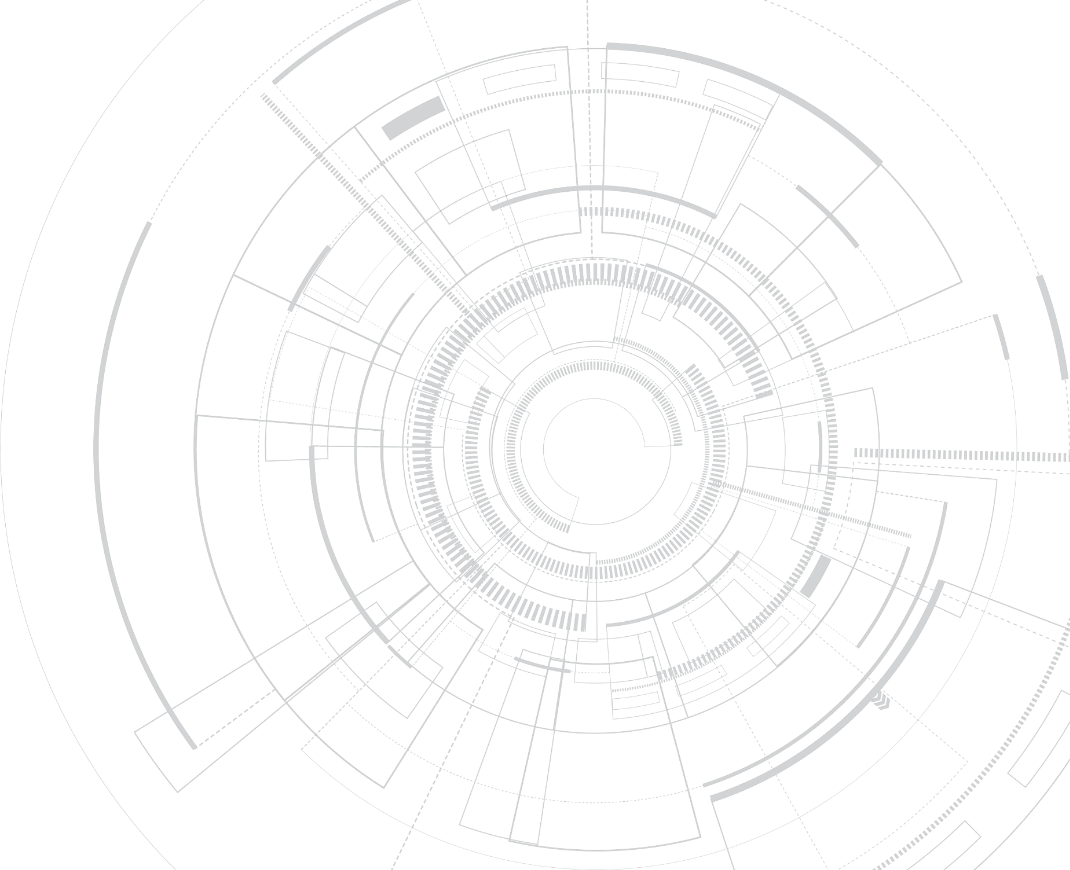 Core program
+500 participants
Series of six lectures about Financial Market
Part of the regular curriculum of International Finance
Open to all students of University of Economics in Krakow (UEK)
Awards for students (Certificate, Internship)
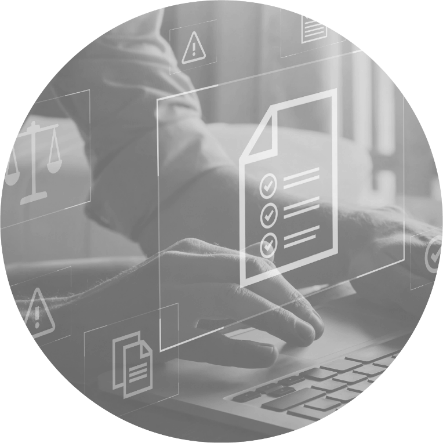 +400 graduates
+100 
hires
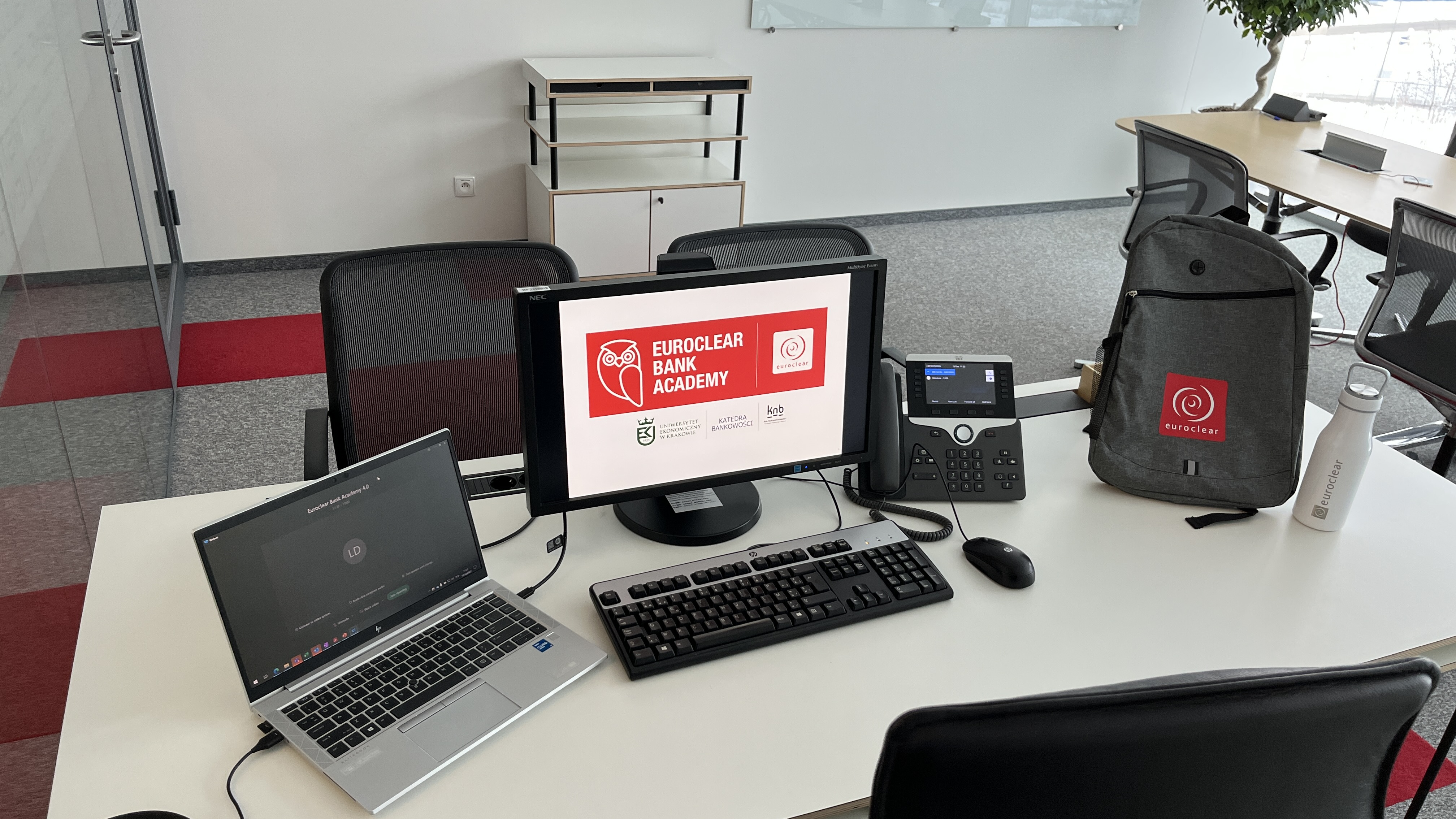 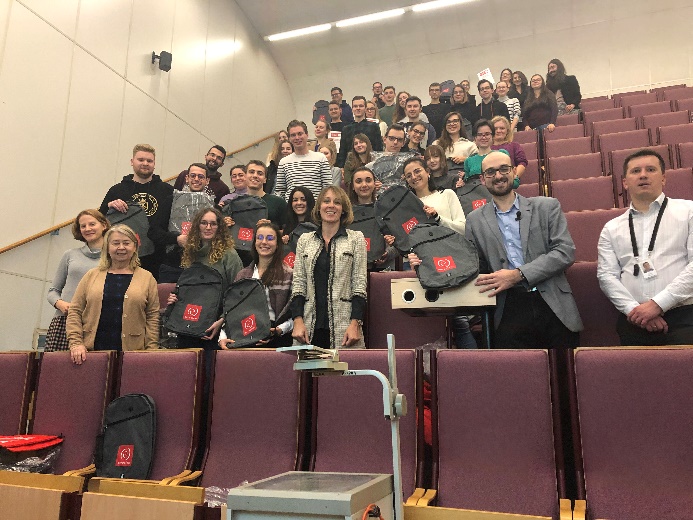 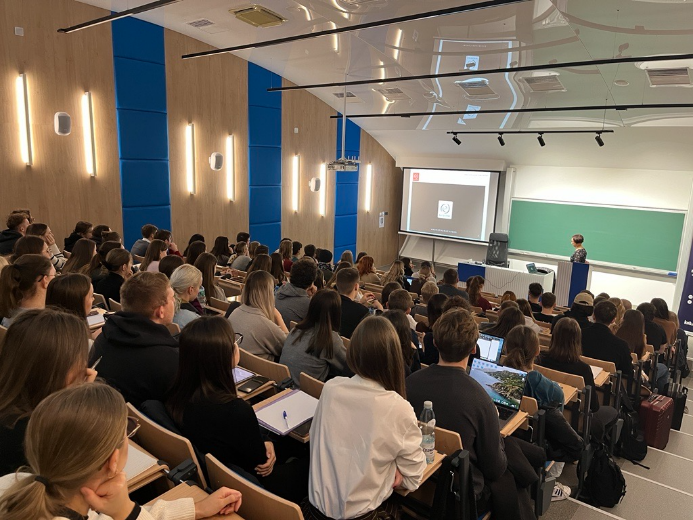 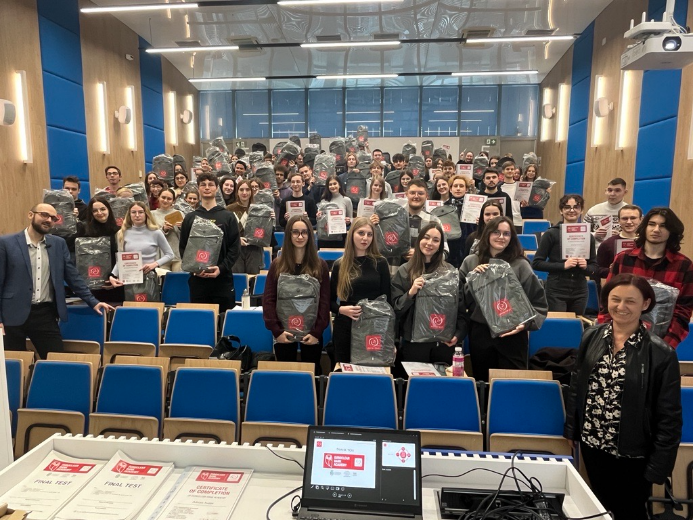 5
Best University-Business Cooperation - Poland
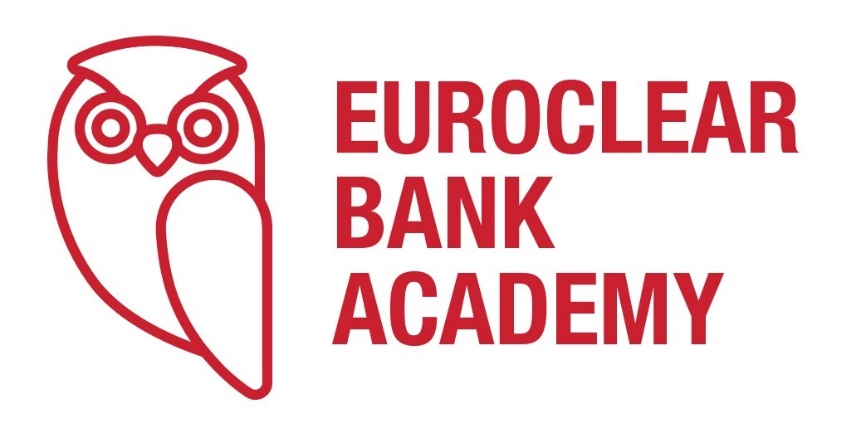 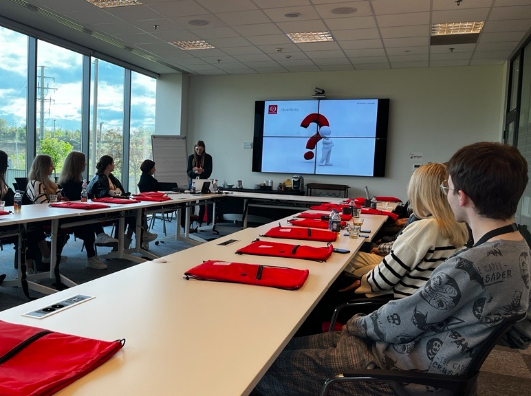 Banking ‚after hours’
Extension of the core program
Ad-hoc lectures on specific topics
Outside of the University (@Euroclear/@Student seminars/...)
Smaller interactive groups
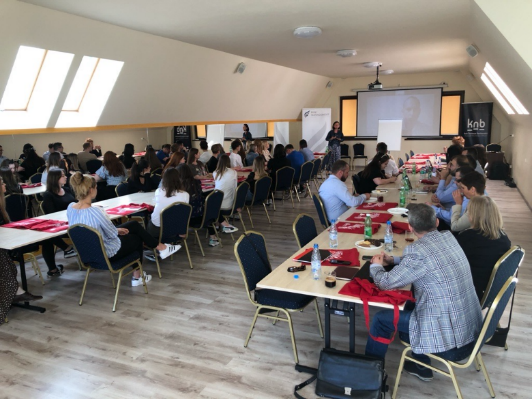 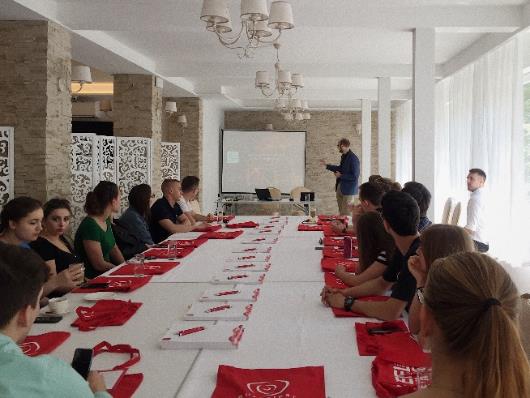 Best University-Business Cooperation - Poland
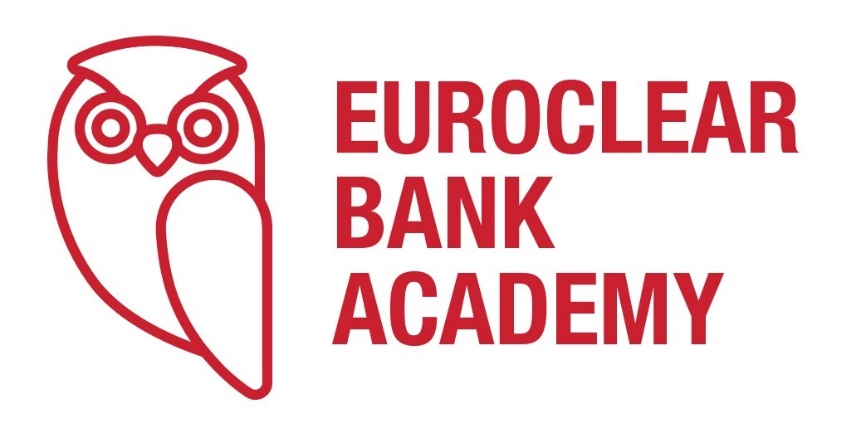 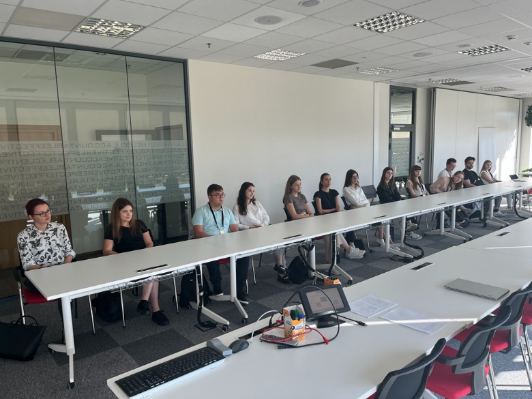 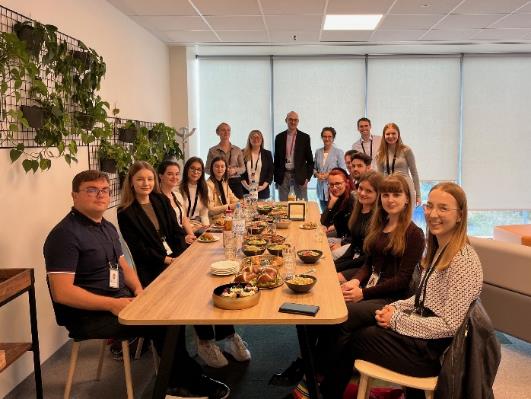 EBship – Internship program
Summer student internship 
4-week long tailor-made program
Focused on students of Banking Faculty of UEK
Sign-ups for 2024 are open
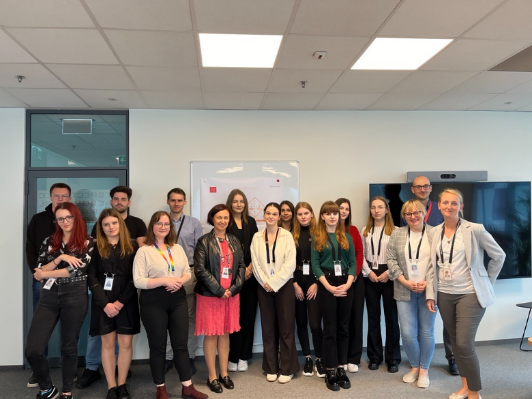 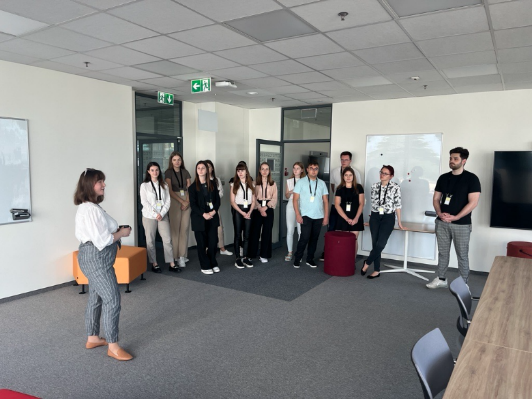 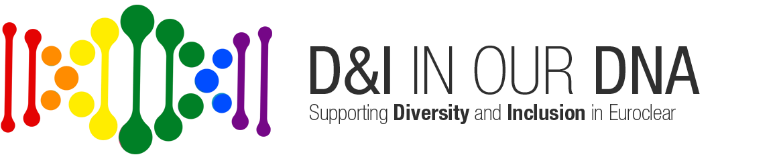 Top Diversity & Inclusion Initiative – Poland
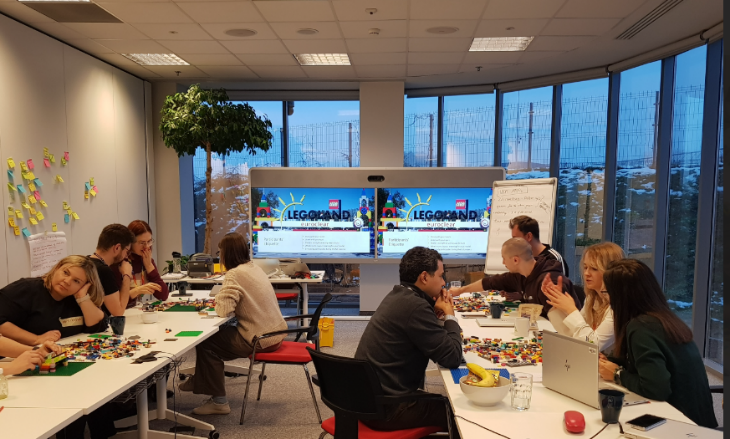 Age
Proud
Network
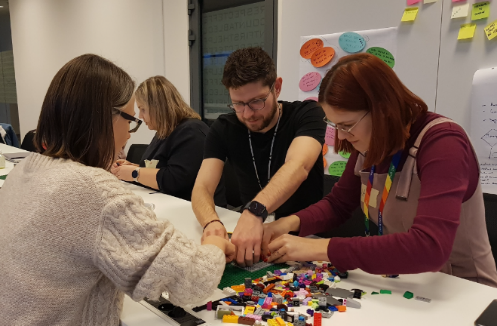 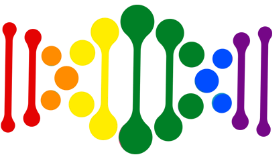 Gender
Mental
Health
Disabilities
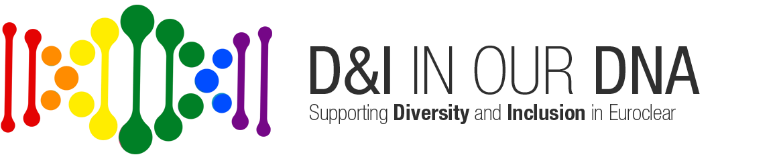 Top Diversity & Inclusion Initiative – Poland
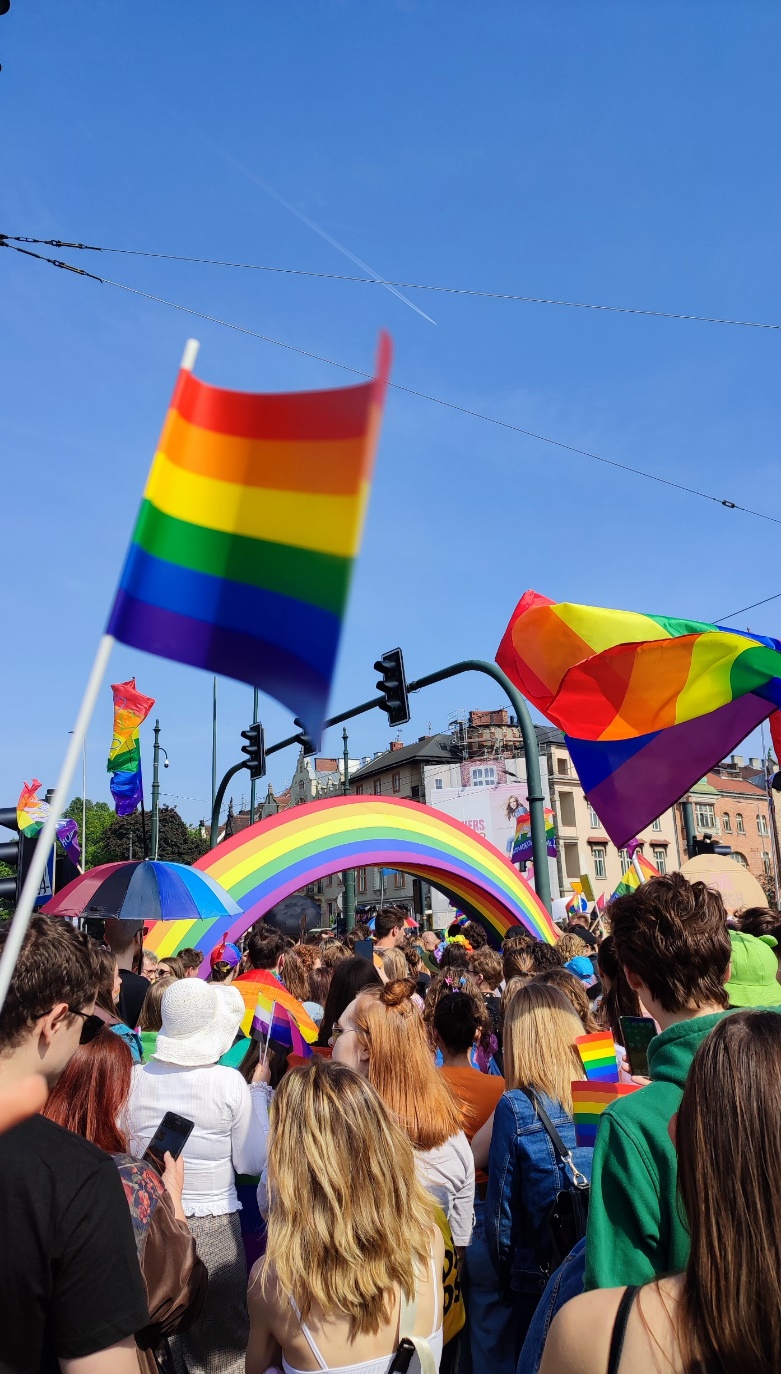 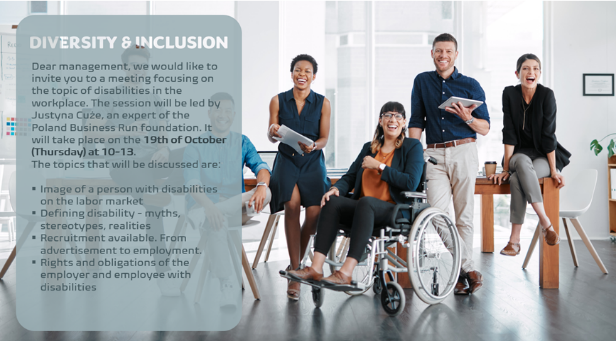 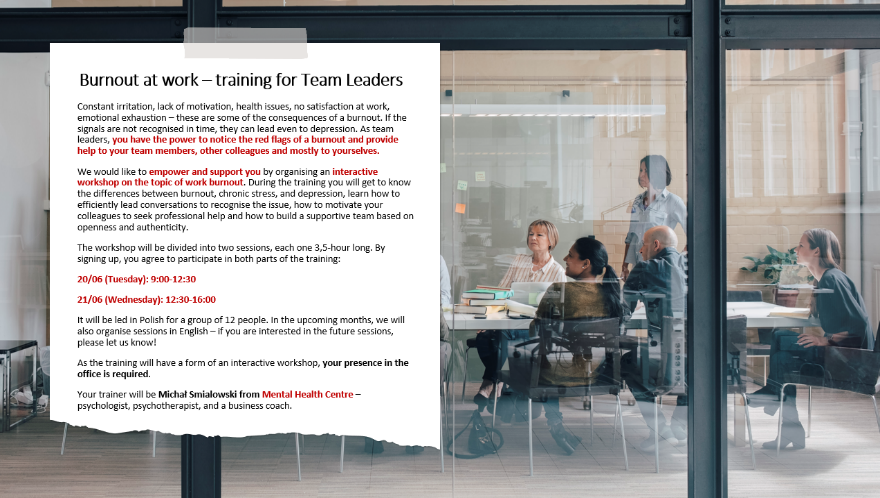 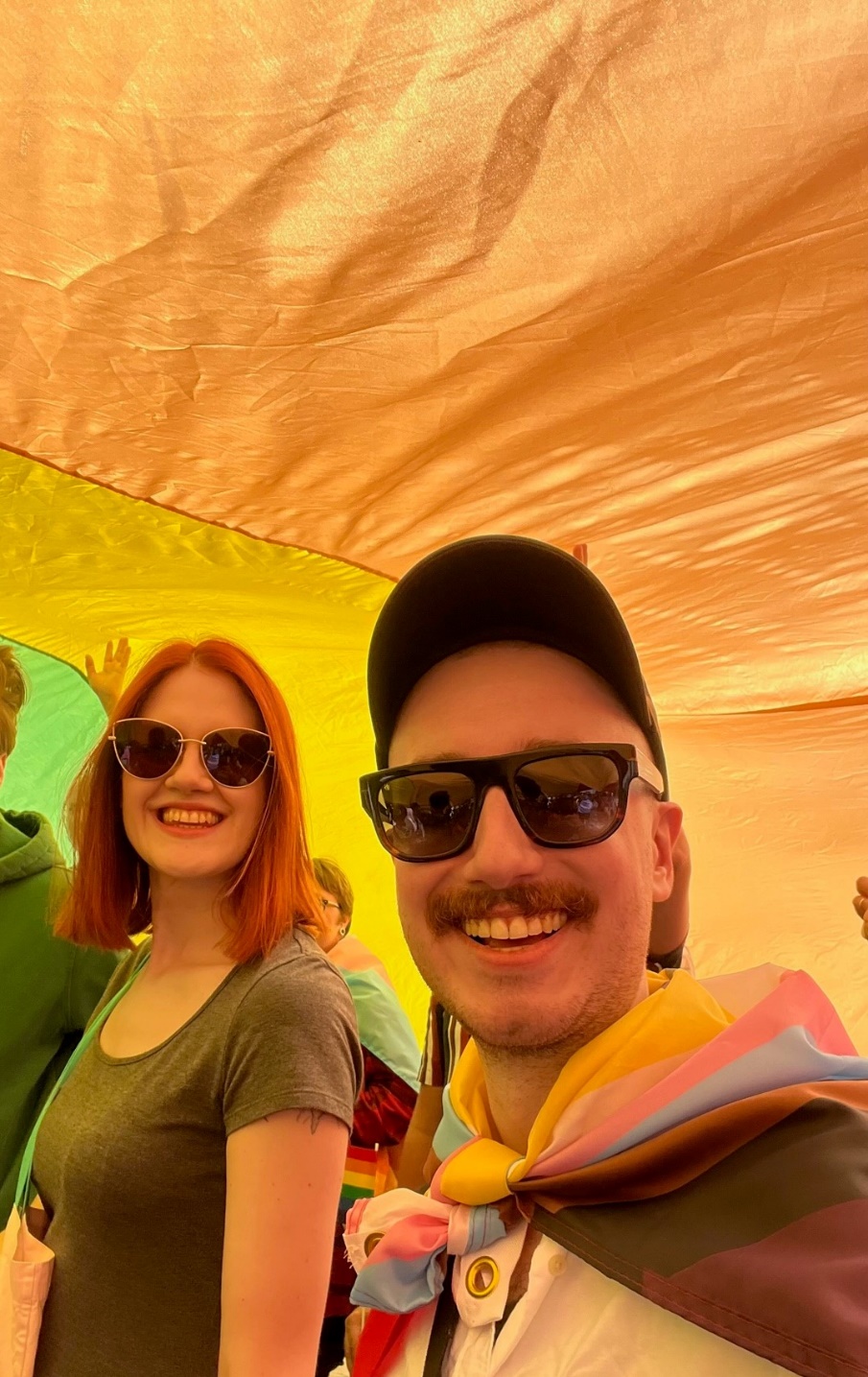 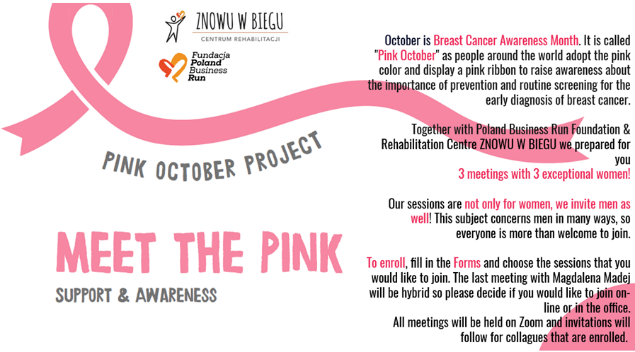 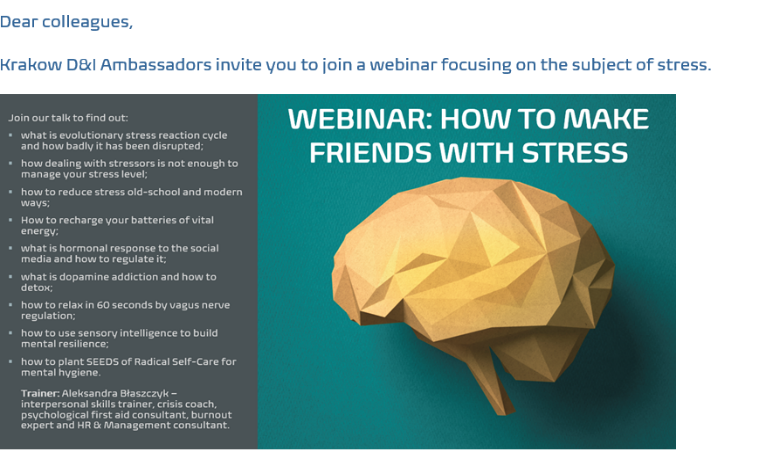 Mental
Health
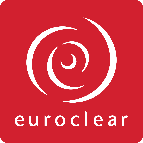 Business Centre Director – BSC - Poland
All with support and engagement of
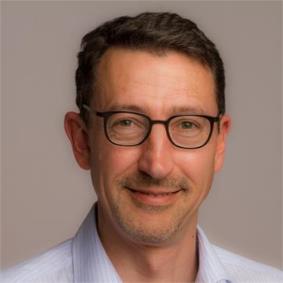 Local empowerment to drive strategic objectives locally
Most Vibrant Workplace
Relationship with Universities
D&I sponsor
CSR initiatives
STEPHANE BERNARD
Branch Manager 
Euroclear Bank Kraków
Operating model
Coined the term ‚Beaming Kraków’ to reflect the atmosphere of our dynamic, professional and innovative Kraków office